Департамент образования мэрии города Ярославля  Муниципальное дошкольное образовательное учреждение детский сад комбинированного вида №109 «Изюминка»
Разработка и внедрение модели организации инклюзивного образования детей с ограниченными возможностями здоровью в рамках реализации ФГОС дошкольного образования
Ярославль 2014
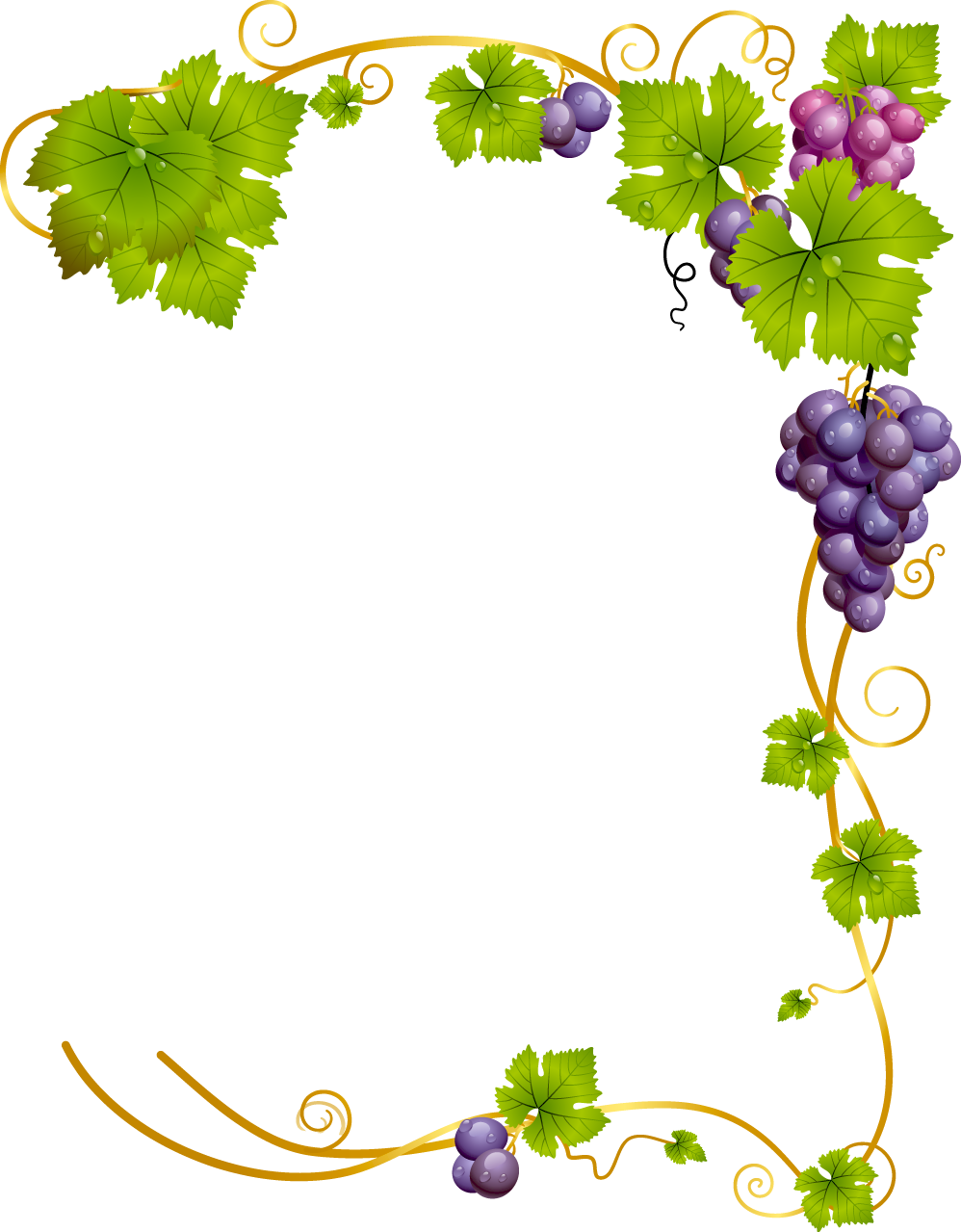 Цель  проекта
Разработка  многовекторной   модели 
организации  и  внедрения в  практику инклюзивного  образования 
с  учетом  образовательных  потребностей,  индивидуальных  возможностей детей, 
    видов учреждений,  
реализующих  программы 
 дошкольного  образования
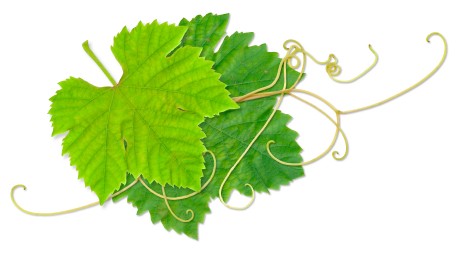 «Дорожная  карта»   от  21.08.2013 
№ 1090-п
Нормативная – правовая 
база
Приказ  
Министерства  образования  и  науки  РФ  от  30  августа 2013 г. №1014
Указ  
Президента  РФ
  от  01.06.2012 № 761 
«О  национальной  стратегии  действий  в  интересах  детей  
на  2012 – 2017  годы»
«Об  утверждении 
 Порядка  организации
  и  осуществления  образовательной  деятельности  
по  основным  
образовательным  программам  дошкольного  образования»
Письмо Минобразования РФ   от  16.01.2002 №  N 03-51-5ин/23-03
Федеральный 
Закон  
«Об  образовании  в  
Российской  Федерации»
        от  29.12.2012 г № 273-ФЗ  
Статья  5
ФГОС
 дошкольного образования
 от 17,10,2013 г. 
№1155
«Об интегрированном воспитании и обучении детей с отклонениями в развитии в дошкольных образовательных учреждениях»
Государственная  
программа  РФ  «Доступная  среда»
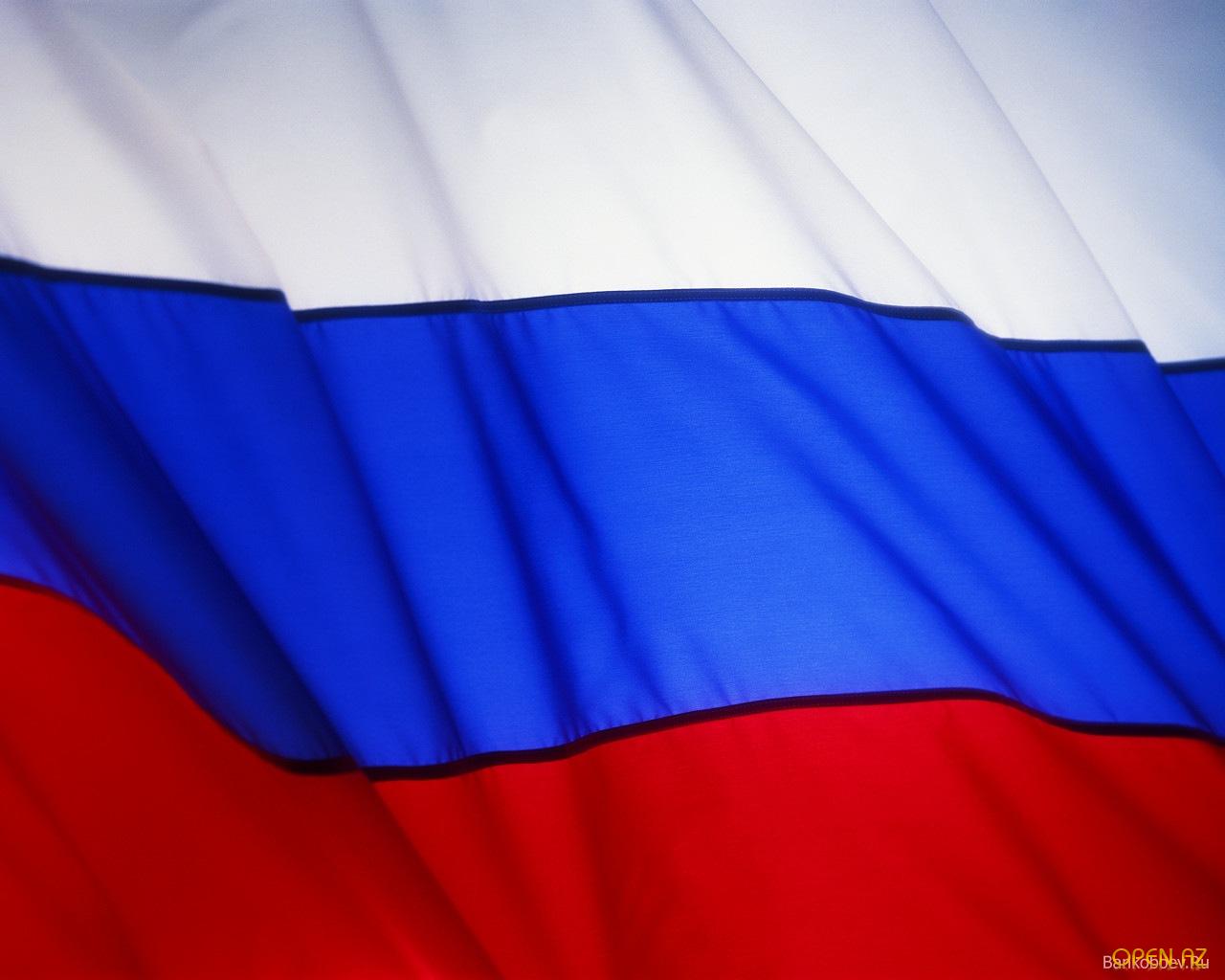 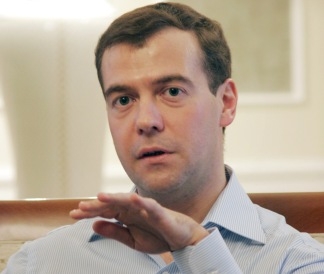 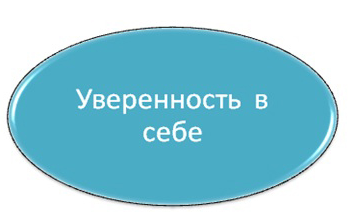 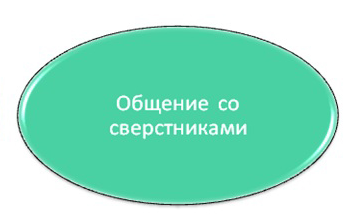 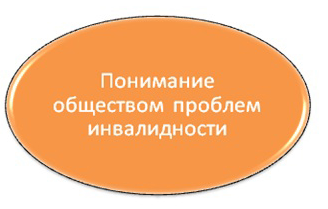 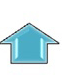 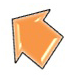 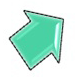 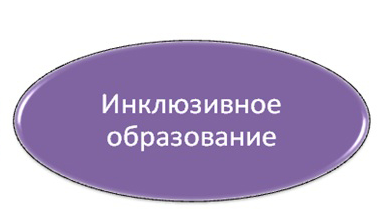 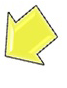 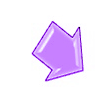 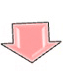 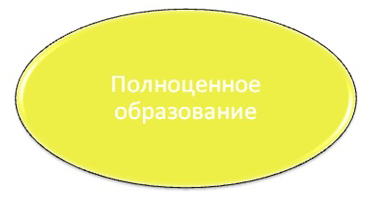 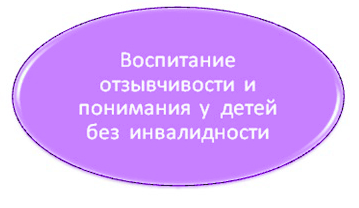 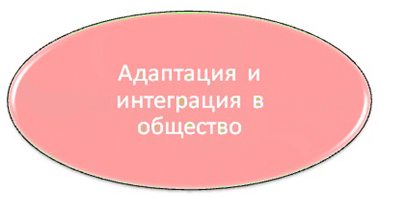 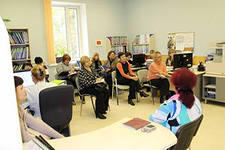 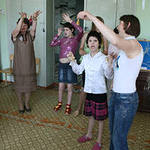 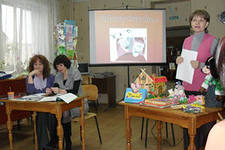 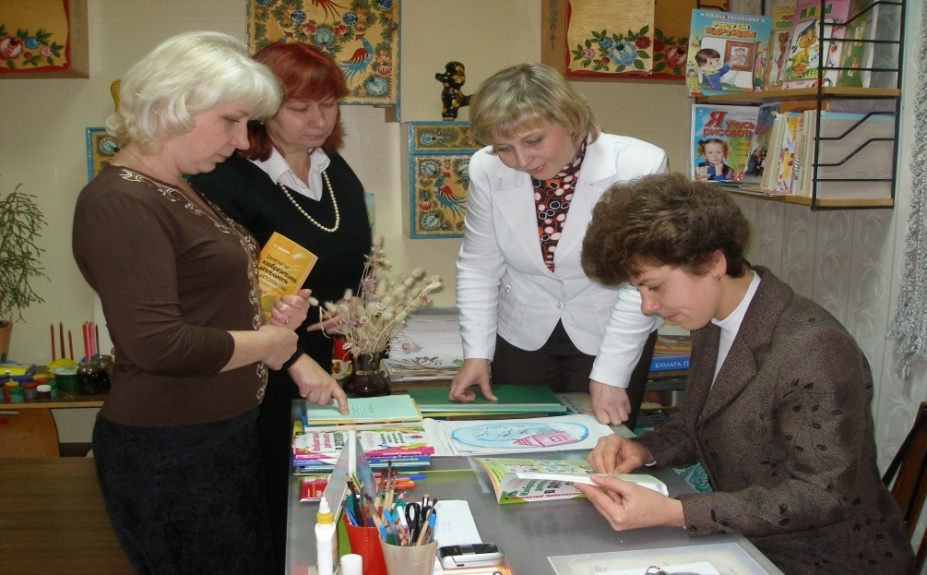 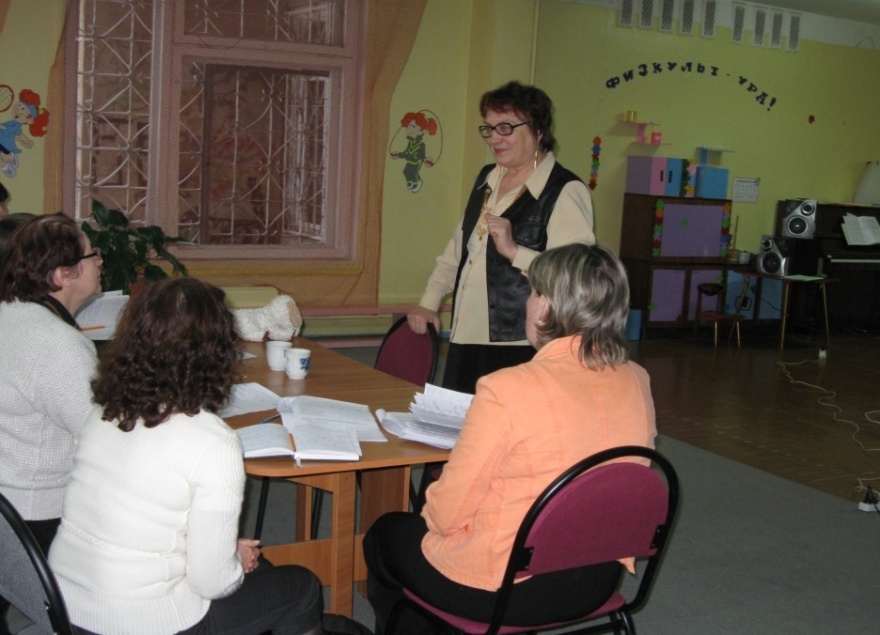 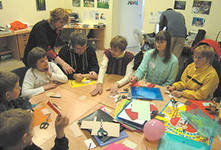 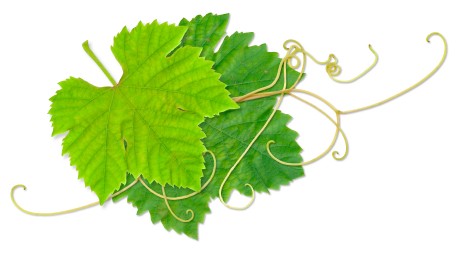 Приемы,
 формы и методы специальной
 работы с родителями
Внедрение инклюзивного образования
Диагностические карты обследования детей с учетом специфики нарушений
Алгоритм индивидуальной программы развития педагога
Карта готовности учреждения к организации инклюзивного образования
Отобранные и апробированные технологии  работы с детьми с ОВЗ
Нормативно – правовые акты согласно  ФГОС и инклюзивного образования
Схема 
межсетевого взаимодействия
Внутрифирменная программа повышения компетенций сотрудников
Инклюзивная 
предметно – развивающая среда
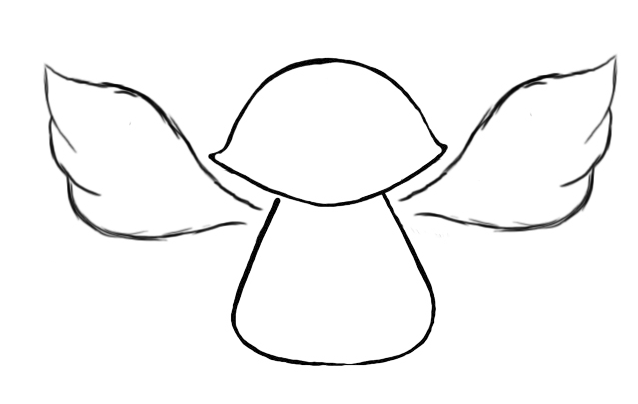 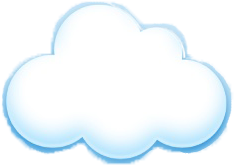 Нарушения эмоционально-волевой сферы
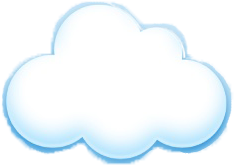 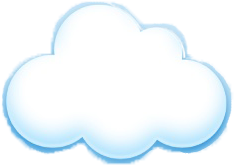 Нарушения зрения
Целевые ориентиры
Нарушение слуха
Предметно-развивающая среда
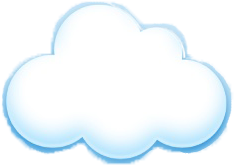 Кадры
Сочетанные нарушения развития
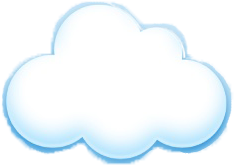 -
Задержка психического развития
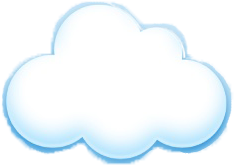 Содержательно
Нарушения опорно-двигательного аппарата
Блок
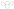 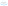 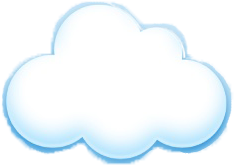 Технологический
Нарушения речи
Диагностический 
блок
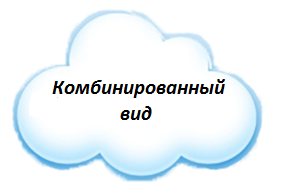 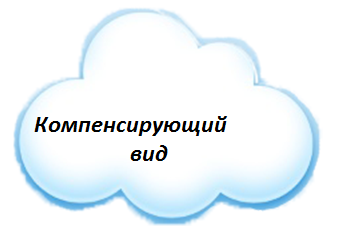 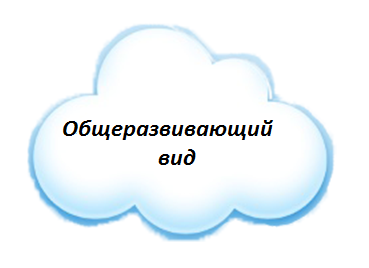 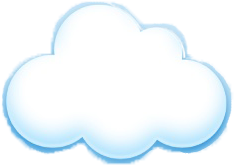 Спасибо за внимание